Teleconference ACS – FREIA18th April 2017
Agenda:

Magnet insert mechanical studies
Manufacturing follow-up
Control and command (electrical equipments, cabling, sequences,  ...)
Simulator – MicroGersemi
Magnet insert mechanical studies
Lery, 30th March 2017

meeting with Karl-Heinz Röhlich (sales manager), Pro-Beam
Presentation of electron beam welding technology
Design review of the heat exchanger Lambda HX683 with Pro-Beam
CD modified the design of HX683 (initially designed for brazing) for electron beam welding optimization
12th April, CD sent the new drawings to Pro-beam for a quotation
Review of the manufacturing drawings 
ACS provided details about the cryostat (GN2 heaters) and magnetic insert (positions of electrical heaters)
Teleconf ACS - FREIA 18th April 2017
2
Manufacturing follow-up
Valve box
Preparation of the manufacturing zone and upper flange hanging up 
Reception control

Cryostat
Welding of the ferrules (L=300mm) on the lambda seat
Sominex sent the vacuum vessel for cleaning
He leak test of vacuum vessel delayed to end of Week 16

Liquid insert
Assembly of the main components on the liquid insert
Teleconf ACS - FREIA 18th April 2017
3
Control and Command
ISII-Tech send the technical details for 4 Stainless steel connections boxes.
Teleconf ACS - FREIA 18th April 2017
4
Control and Command
Connection boxes cost:
Boxes
Connectors and plugs
Cabling
The price of the 4 boxes (including the cabling operations), but without provision of connectors is about 10k€. 

Sequences:
The comments of UU are taken in account in the new version of the sequences of 14th April 2017.
The remarks of ACS are included in the FREIA document “Feedback on Gersemi Sequences”
ACS will send the sequences to ISII-Tech this week
Teleconf ACS - FREIA 18th April 2017
5
µGersemi connected to VB
Cryostat connected ‘’as” L012
Using trench for elbow
Wood-blocks on both equipments (for levelling)
Teleconf ACS - FREIA 18th April 2017
6
µGersemi elements
Cryostat access through bottom 

Used lines: pumping - LN2 – LHe (cooling) – LHe (filling) – GHe (supercritical)

Hanged copper shield

Vacuum common with VB
Teleconf ACS - FREIA 18th April 2017
7
Teleconf ACS - FREIA 18th April 2017
Top Lid equiped
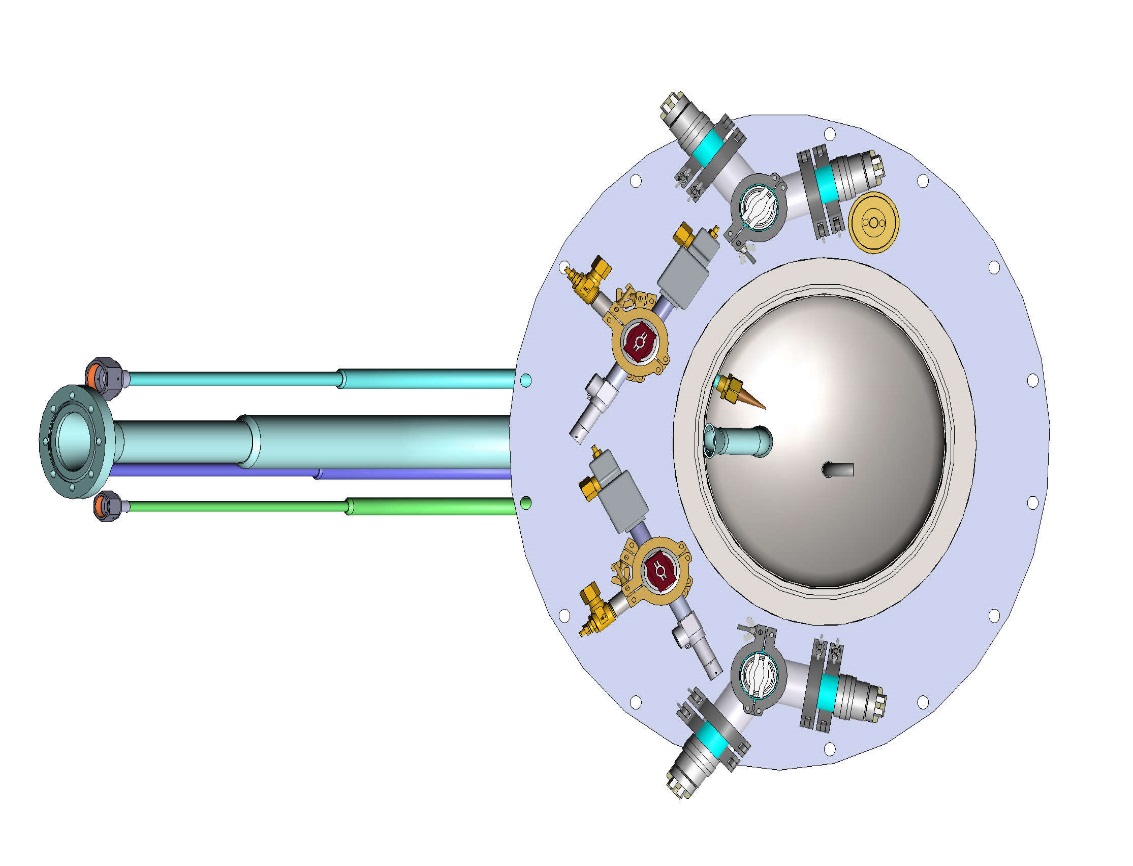 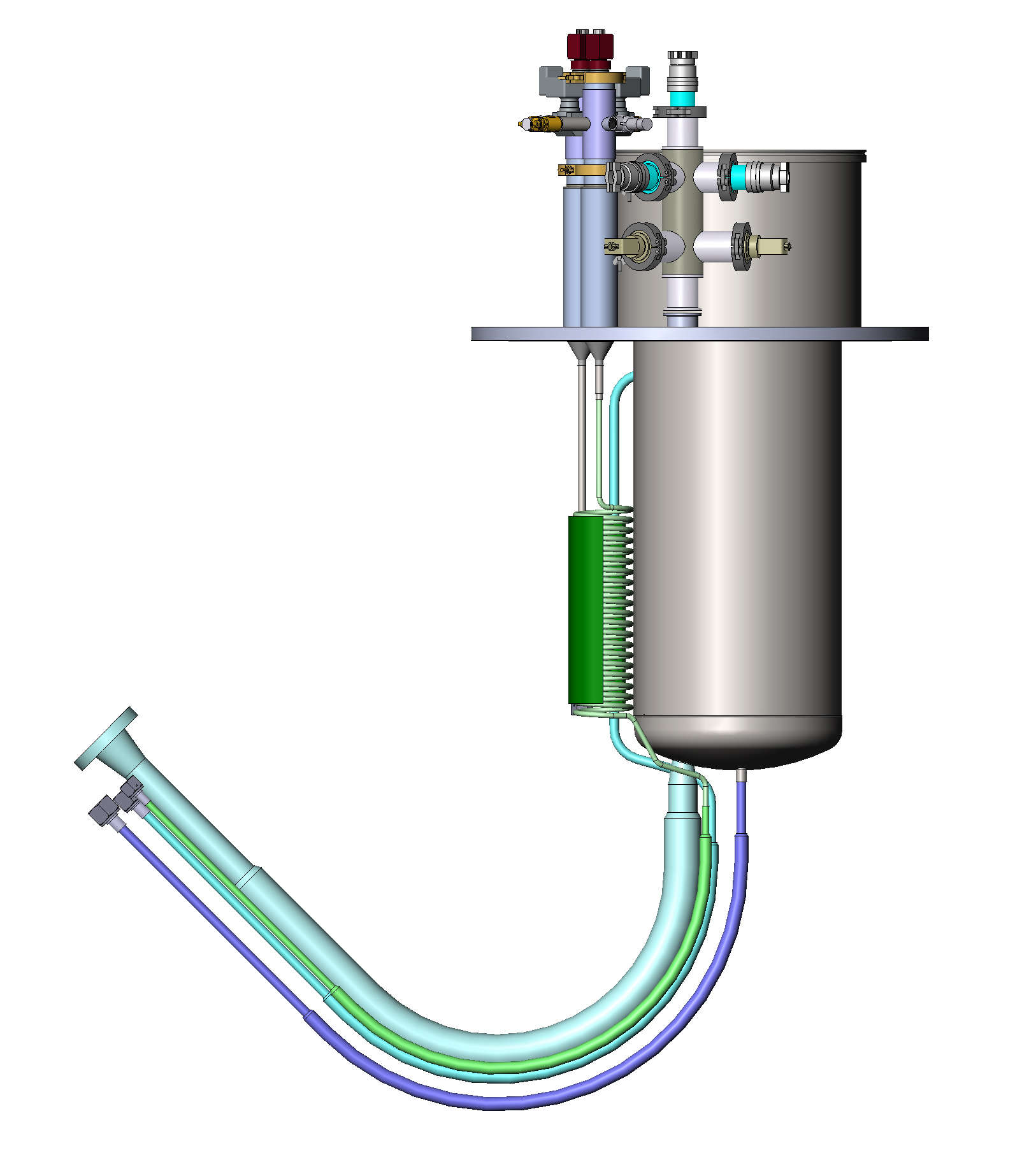 10 measurement ports (+ insert … )
Standard GN2 and SHe Heaters
Teleconf ACS - FREIA 18th April 2017
8
8
Top Lid equiped cut
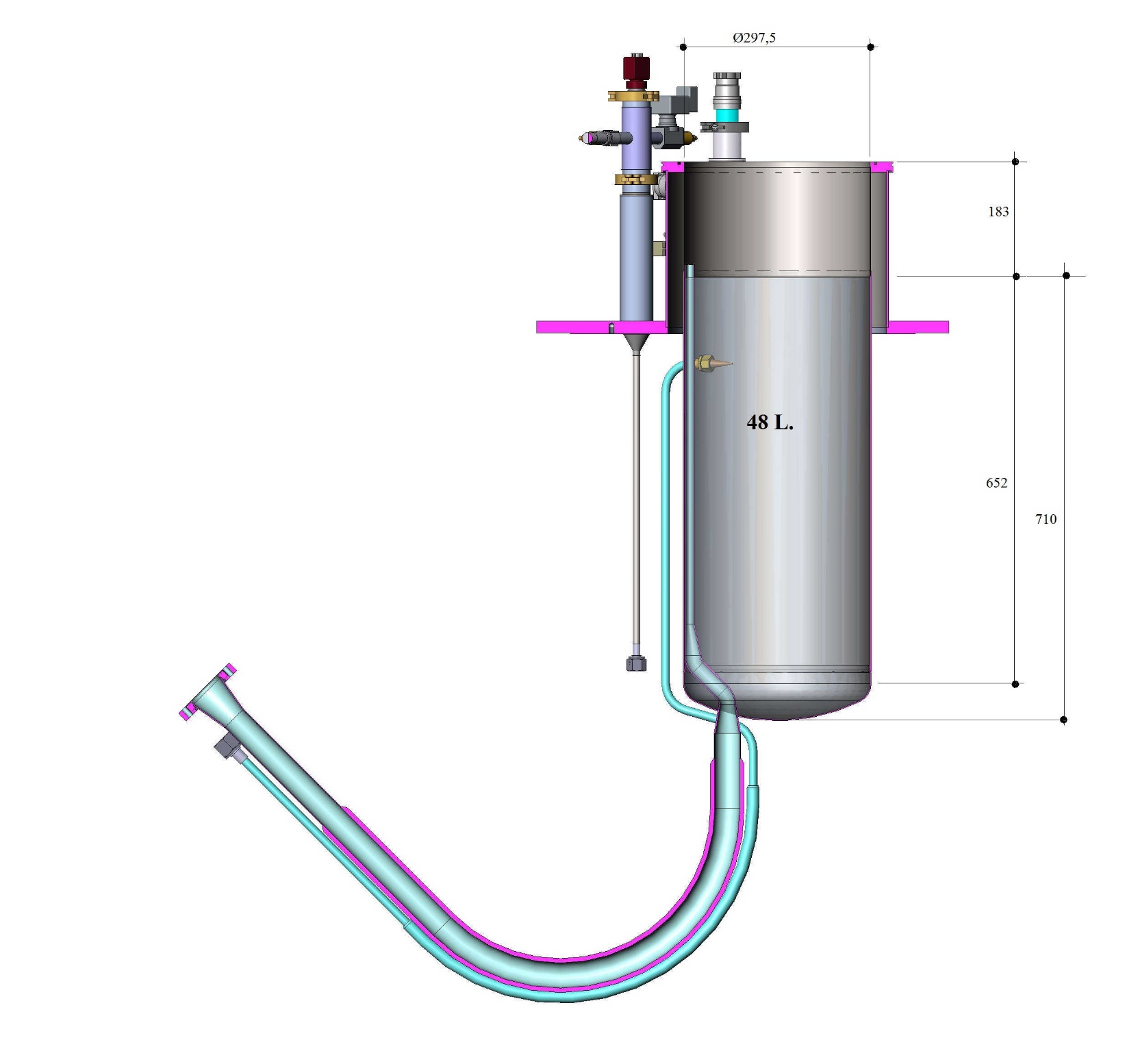 Inner Ø~300
Pressure regulation under article 4.3
Maximun pressure < 1b
Teleconf ACS - FREIA 18th April 2017
9
Teleconf ACS - FREIA 18th April 2017
Top Lid equiped cut
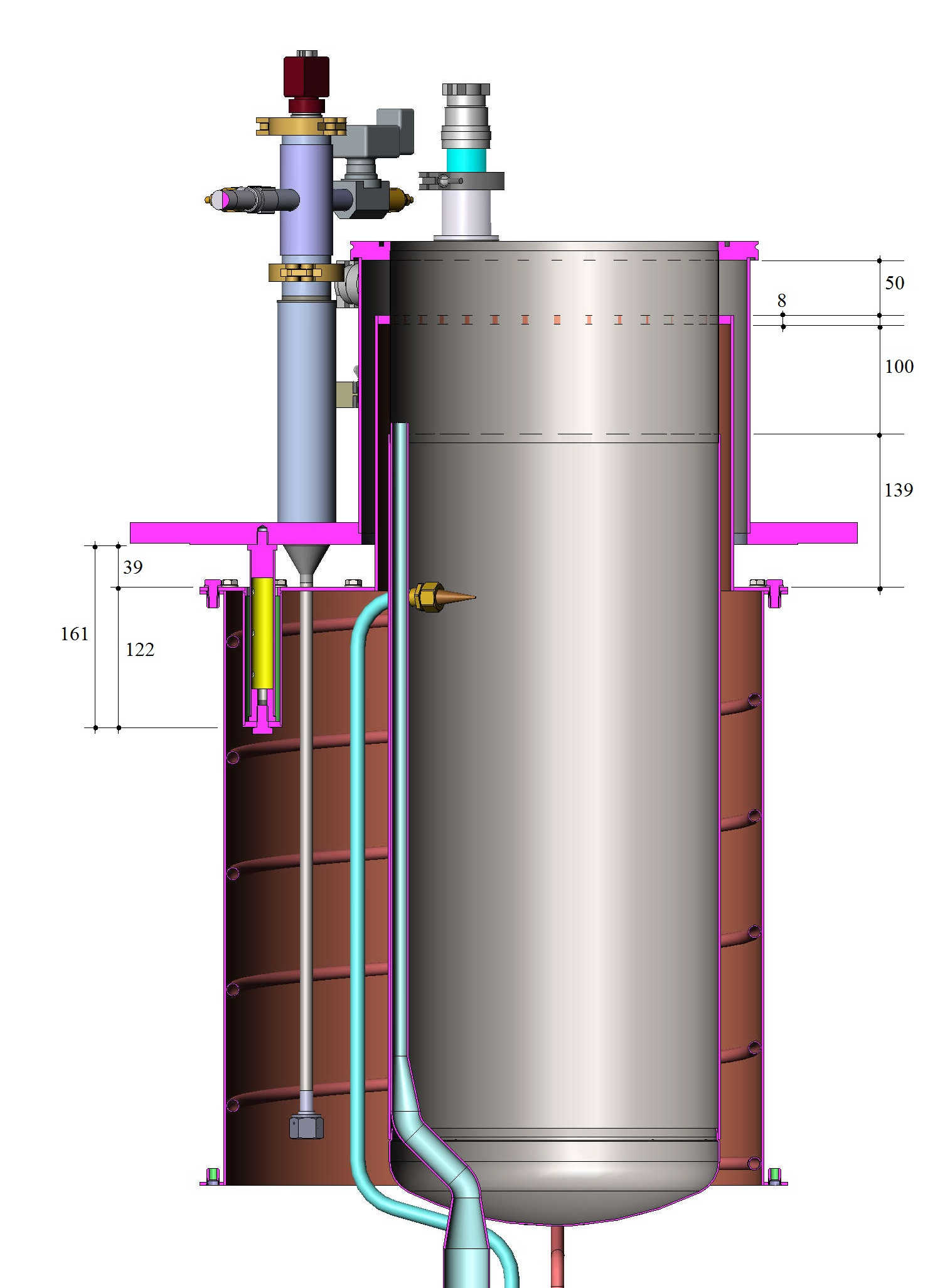 Top shield welded


Short Tie Beams


Main shield removable
Teleconf ACS - FREIA 18th April 2017
10
conclusion
Design analysis with CD this Friday (21st)

Price should be ≈ equivalent to simulator
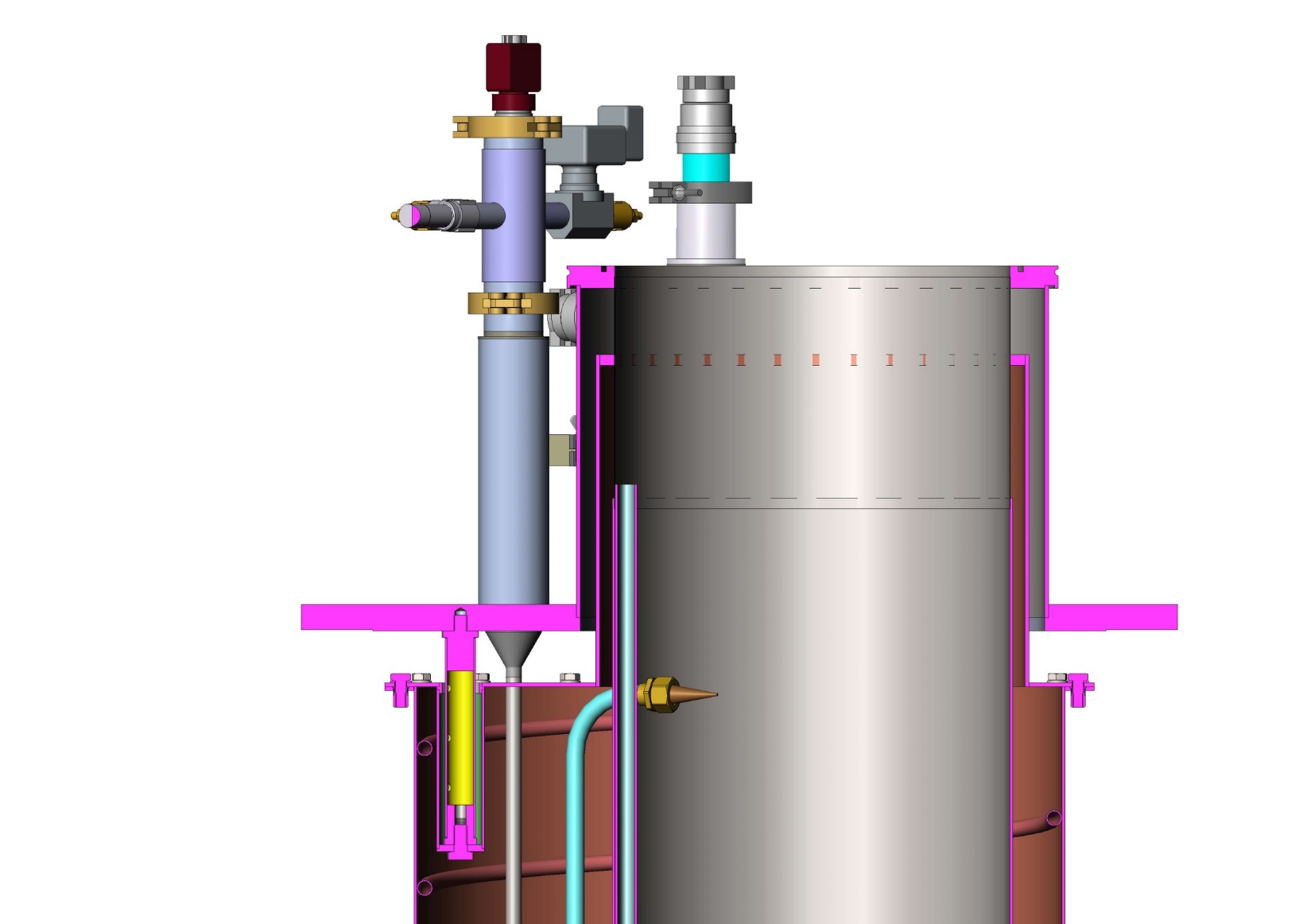 Teleconf ACS - FREIA 18th April 2017
11